Тематические недели
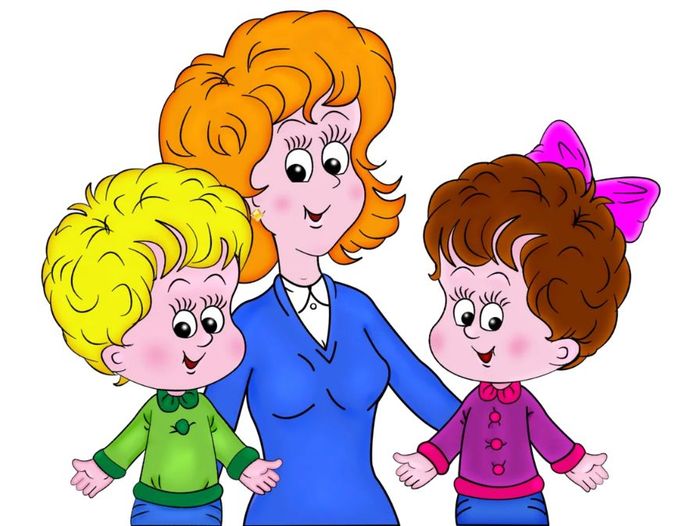 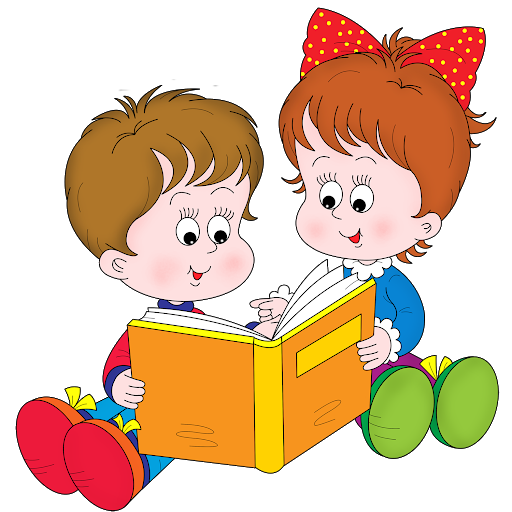 Воспитатель: Набиева Р.М.
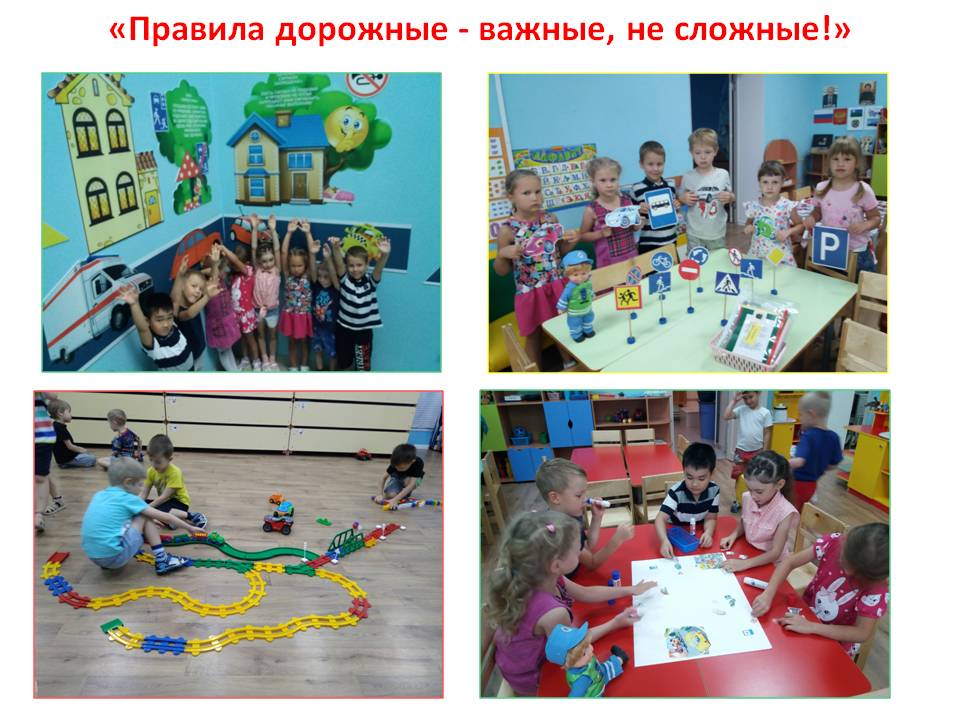 Права ребёнка
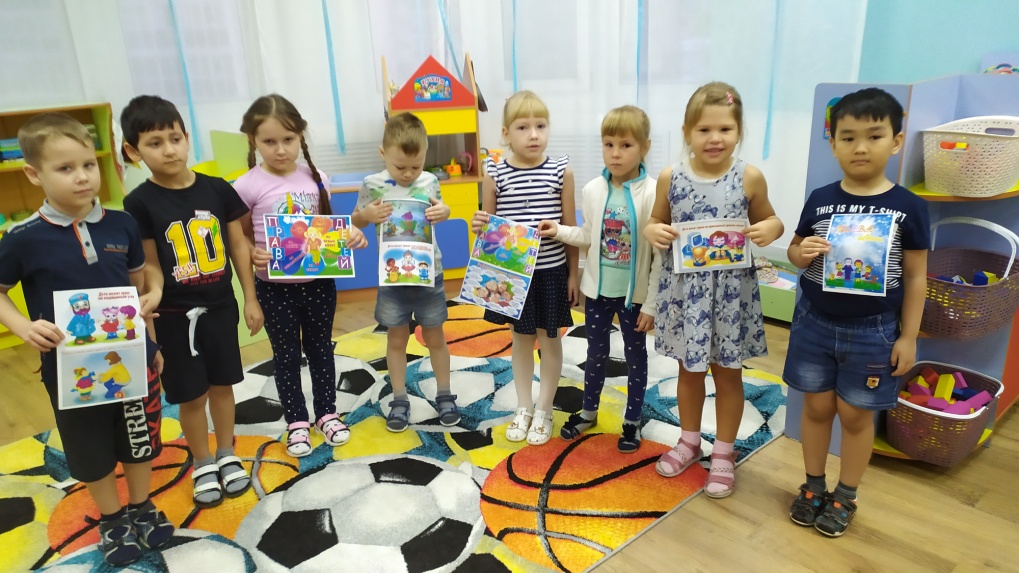 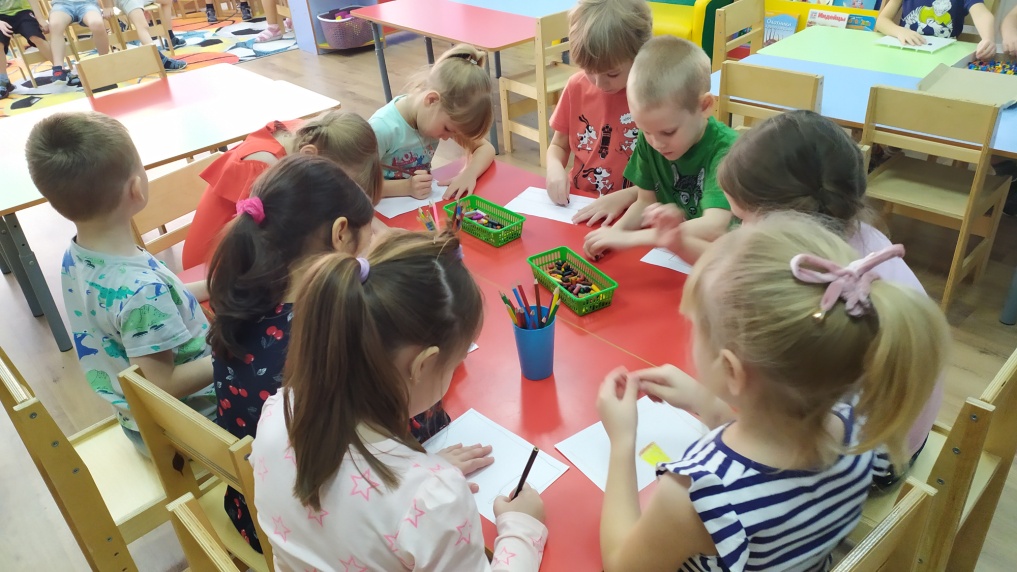 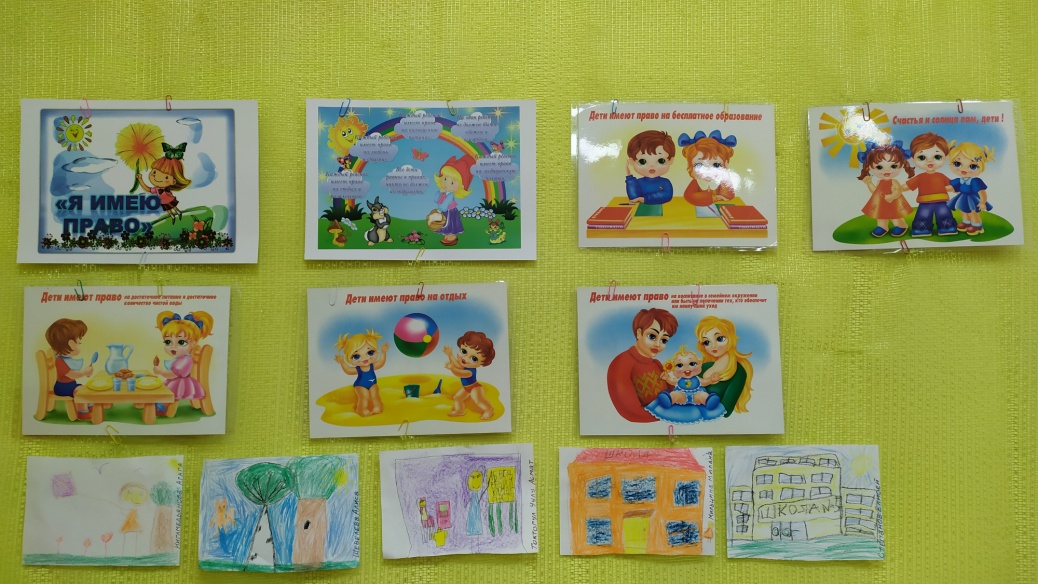 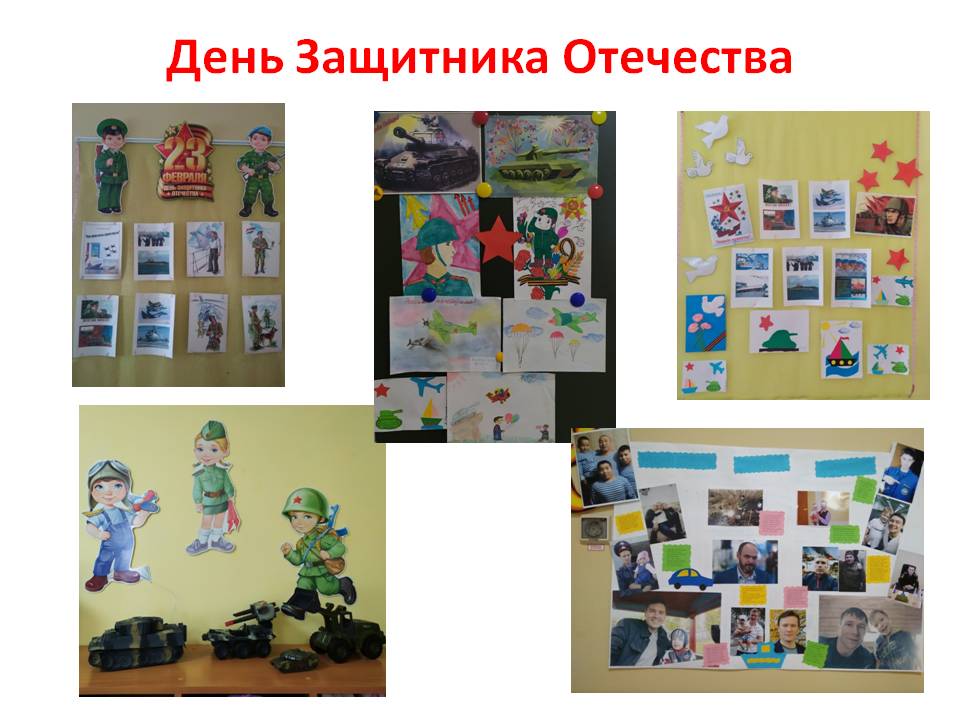 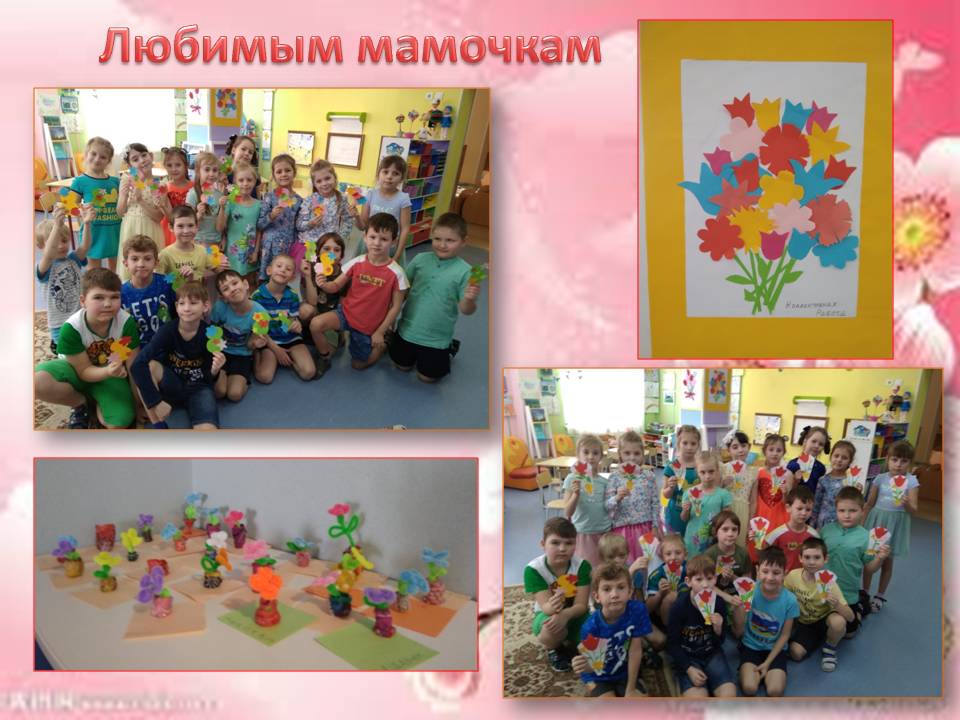 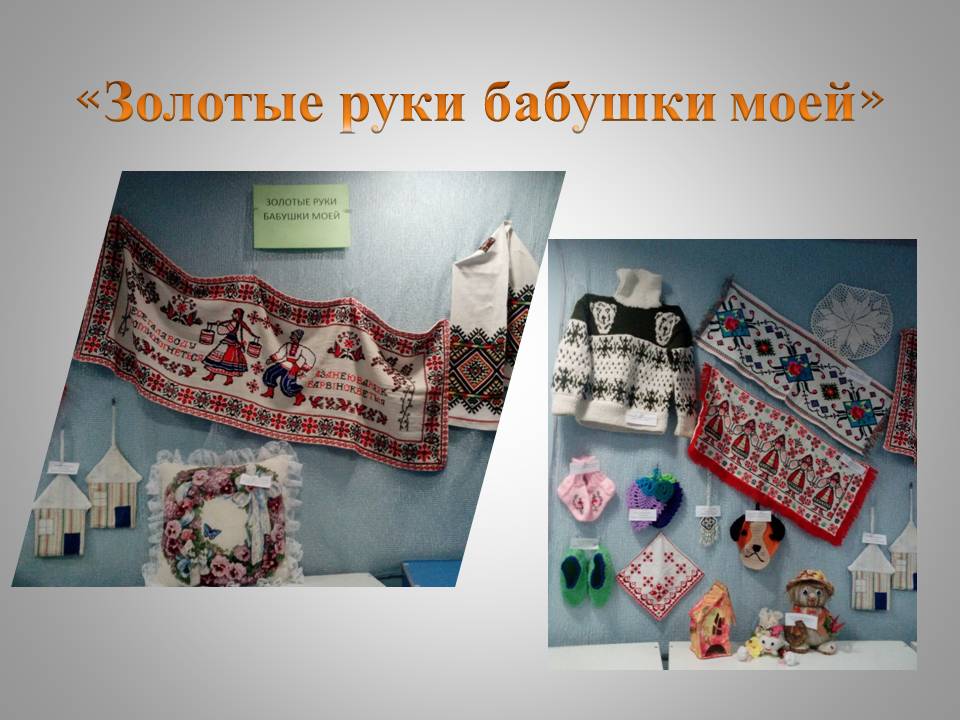 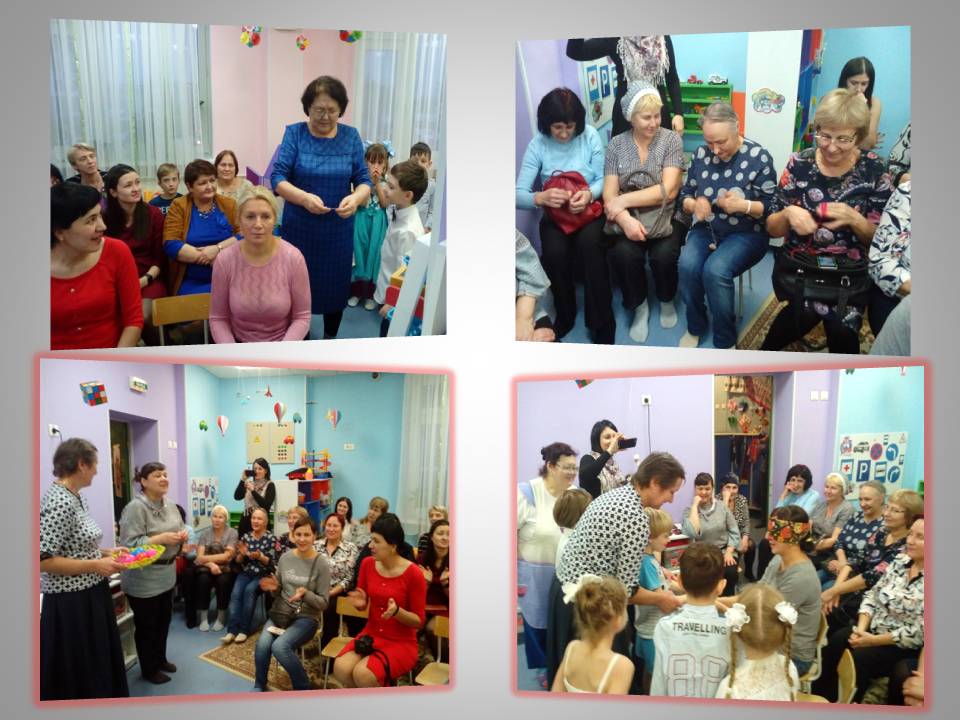 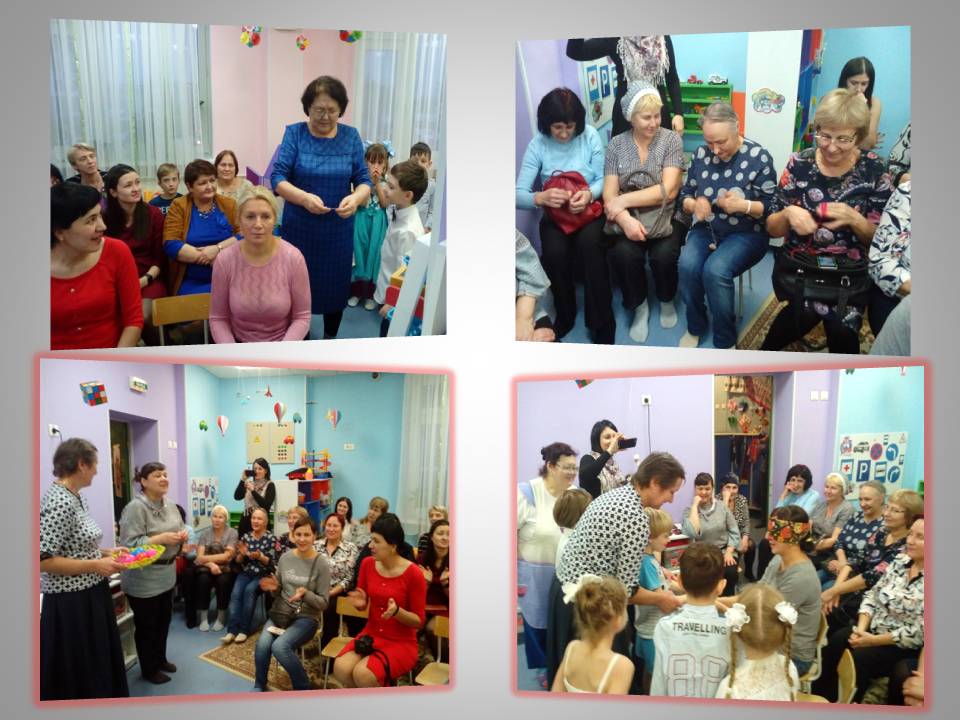 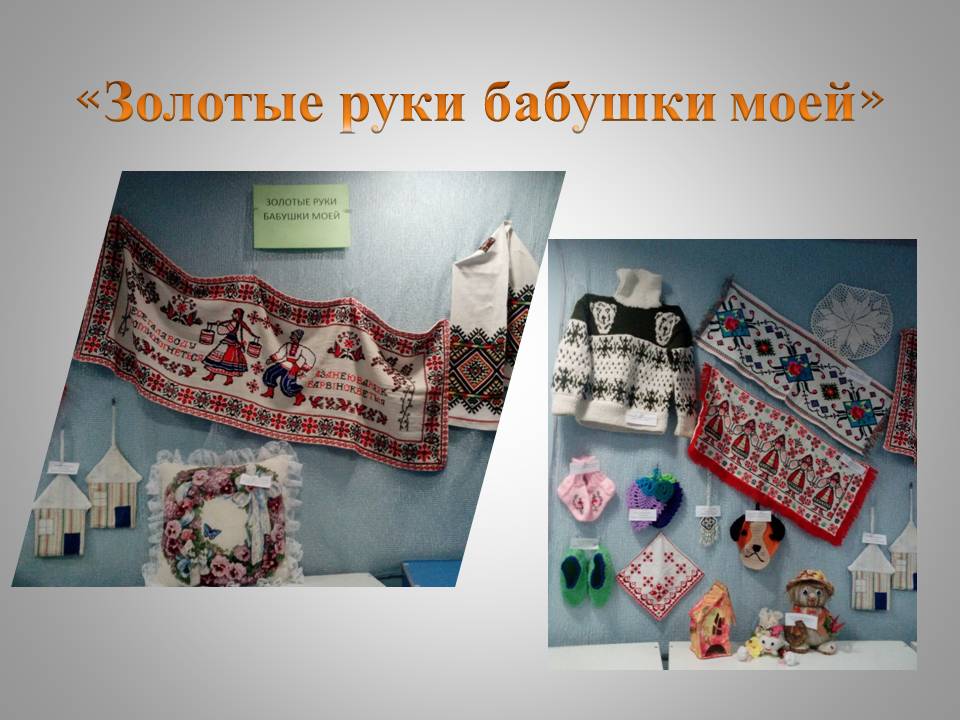 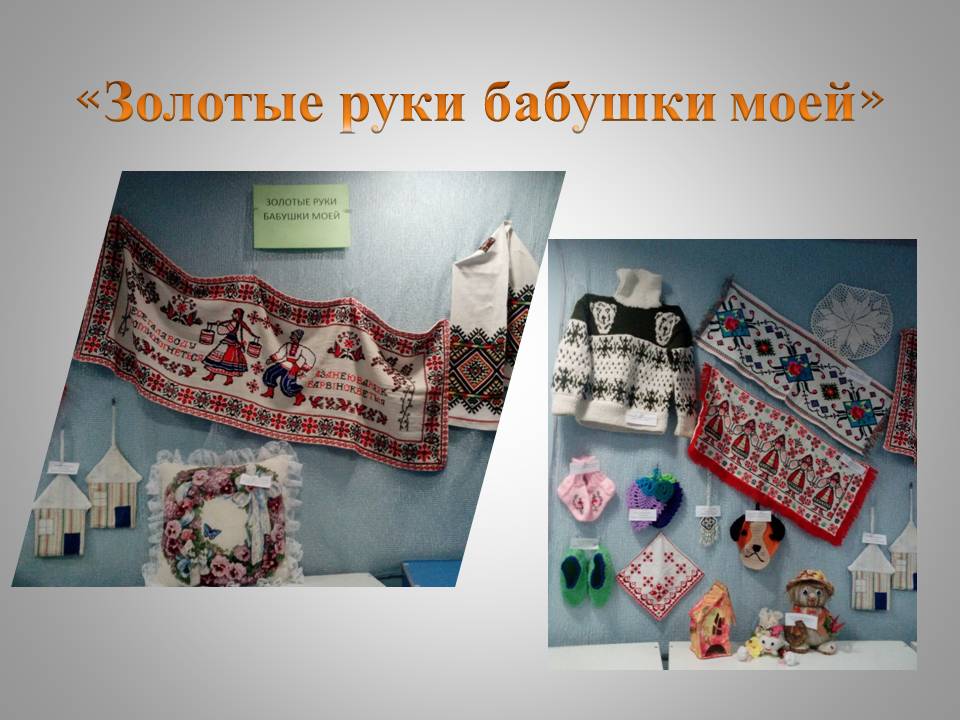 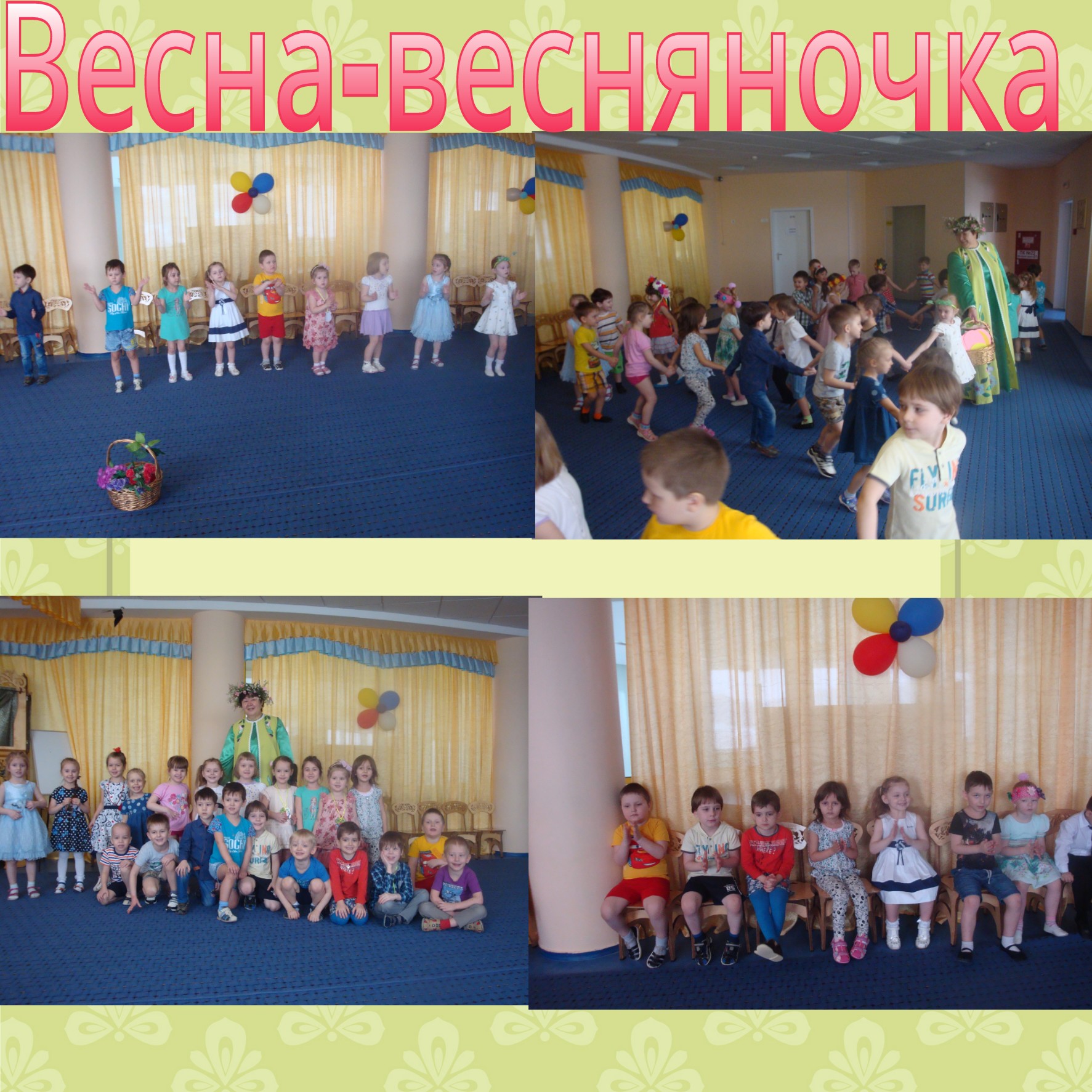 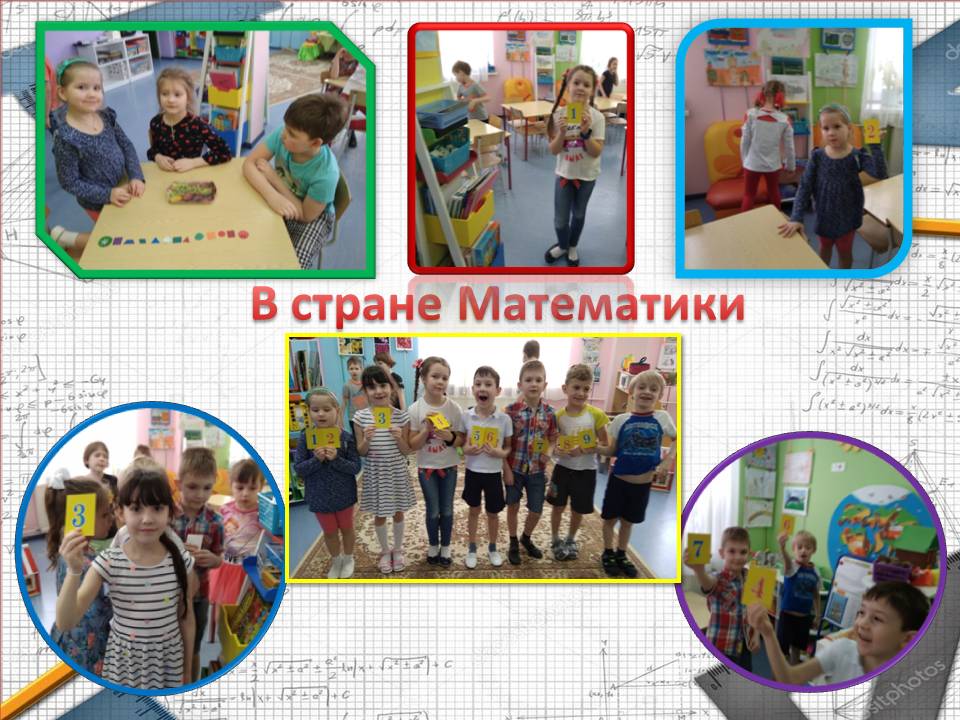 Неделя семьи
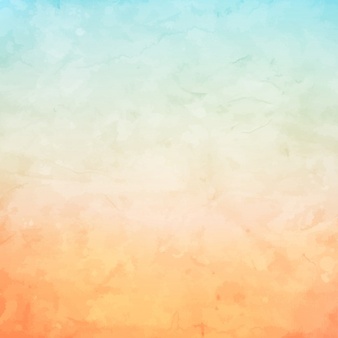 Спасибо за внимание